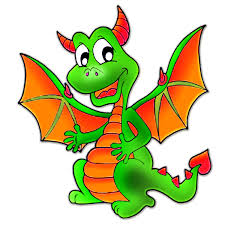 ZMAJ V POSTONJSKI JAMI
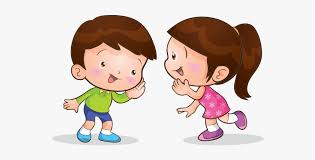 Razmisli in ustno odgovori:

Zakaj obstaja različna glasnost v skladbi? 
Kaj s tem dosežemo?  
- Kako glasbeniki vedo, kako glasno igrati?  
Se za to odloči vsak glasbenik sam ali to  
  določi skladatelj?
Z različno glasnostjo v skladbi dosežemo, da je skladba bolj razgibana, zanimiva za poslušalce. Glasbeniki v notnem zapisu prepoznajo ustrezne znake, ki določajo, kako glasno naj igra. Glasnost skladbe določi skladatelj.  
Različno glasnost izvajanja v glasbi imenujemo dinamika. Kaj pomeni če rečemo, da je nekaj dinamično? 
 
 V delovnem zvezku za glasbo na strani 50 si preberi besedilo na rumeni podlagi.
Danes boš spoznal dve zmajevski družini: Forte in Piano.
Dinamiko v glasbi označujemo z italijanskimi imeni in jih zapišemo z njihovimi kraticami. 
Spodaj se nahajajo sličice vsakega zmaja. Vsako ime ponovi glede na dinamiko, ki je zapisana (pianissimo – izgovarjamo zelo tiho, skoraj šepetaje; fortissimo pa najbolj glasno).
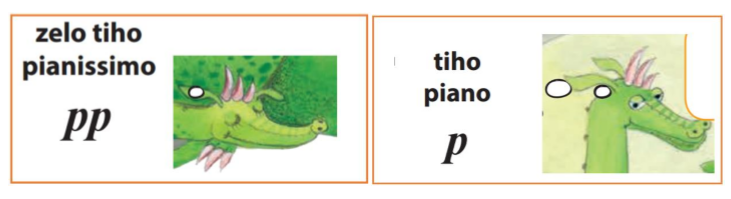 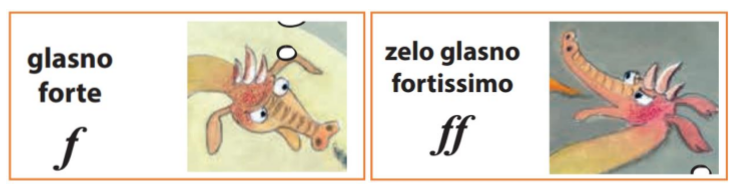 21. 4. 2020
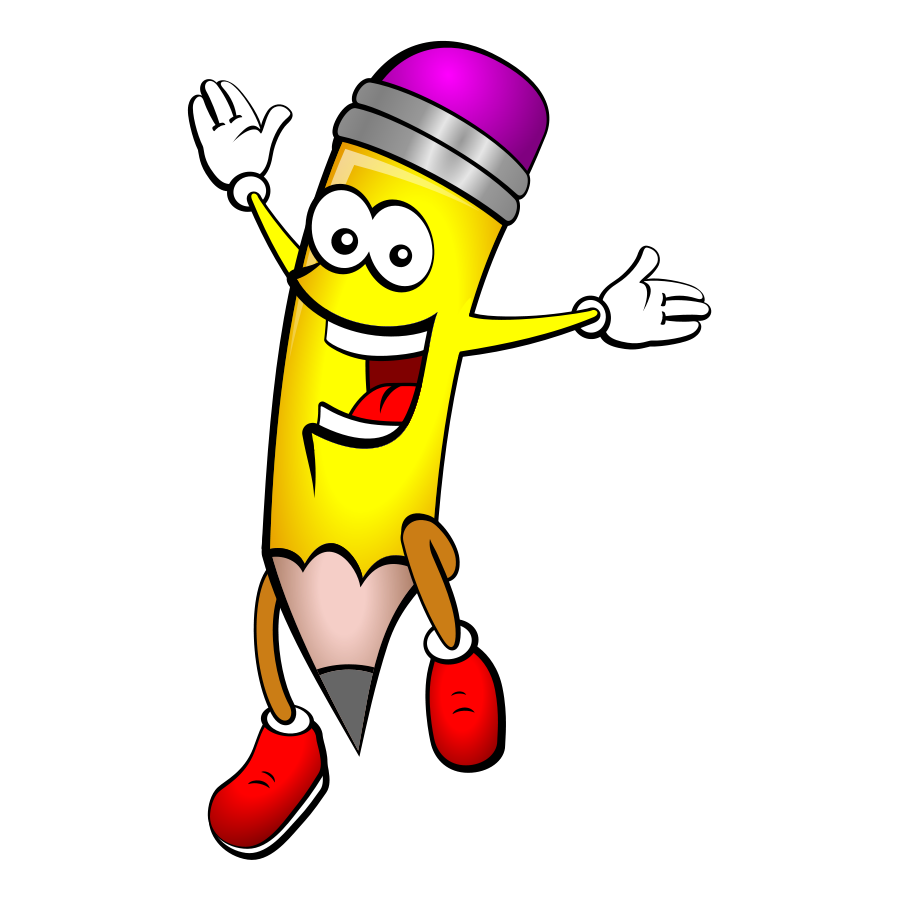 GLASNOST ALI DINAMIKA(DZ str. 50)
Osnovni oznaki sta :          PIANO - p             in            FORTE - f     

       Ostale oznake:         TIHO: pp, p, mp                    GLASNO: mf, f, ff
22. 4. 2020
Odpri spletno stran Radovednih 5 in poišči spodnjo stran:
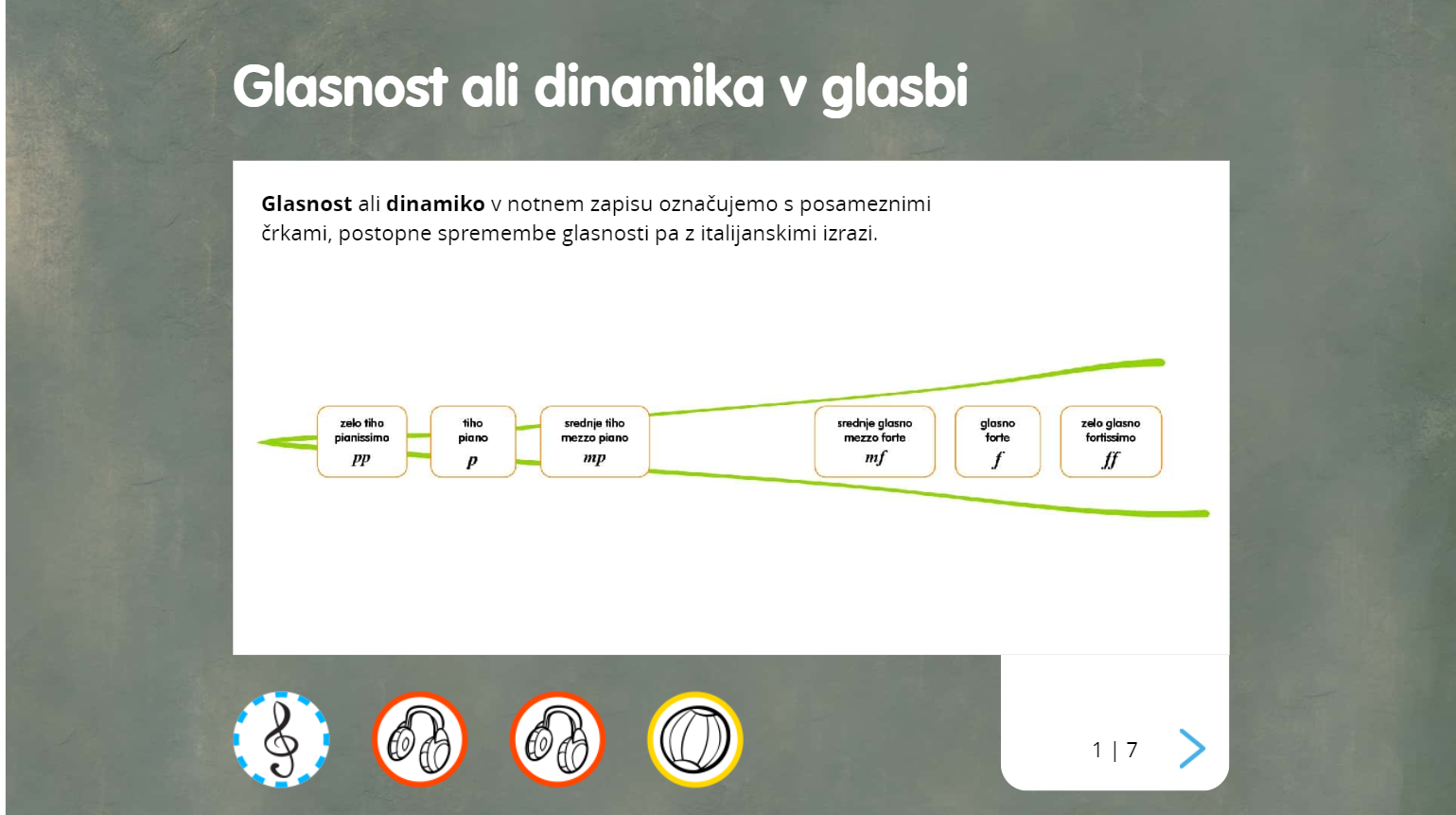 S puščico v desnem spodnjem kotu ponovi simbole, s katerimi zapisujemo dinamiko v glasbi.
Klikni na vijolinski ključ ter večkrat poslušaj pesem Zmajevalska. Pesem se nauči zapeti. 
Nato jo zapoj v različnih dinamikah.
Delo v DZ
DZ str. 52 / nal. 1, 2
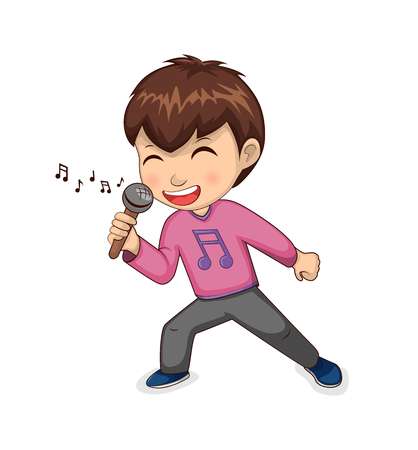 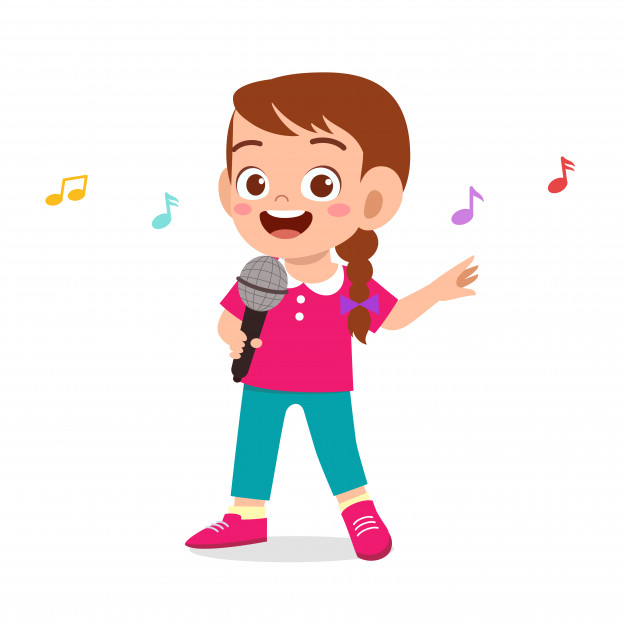